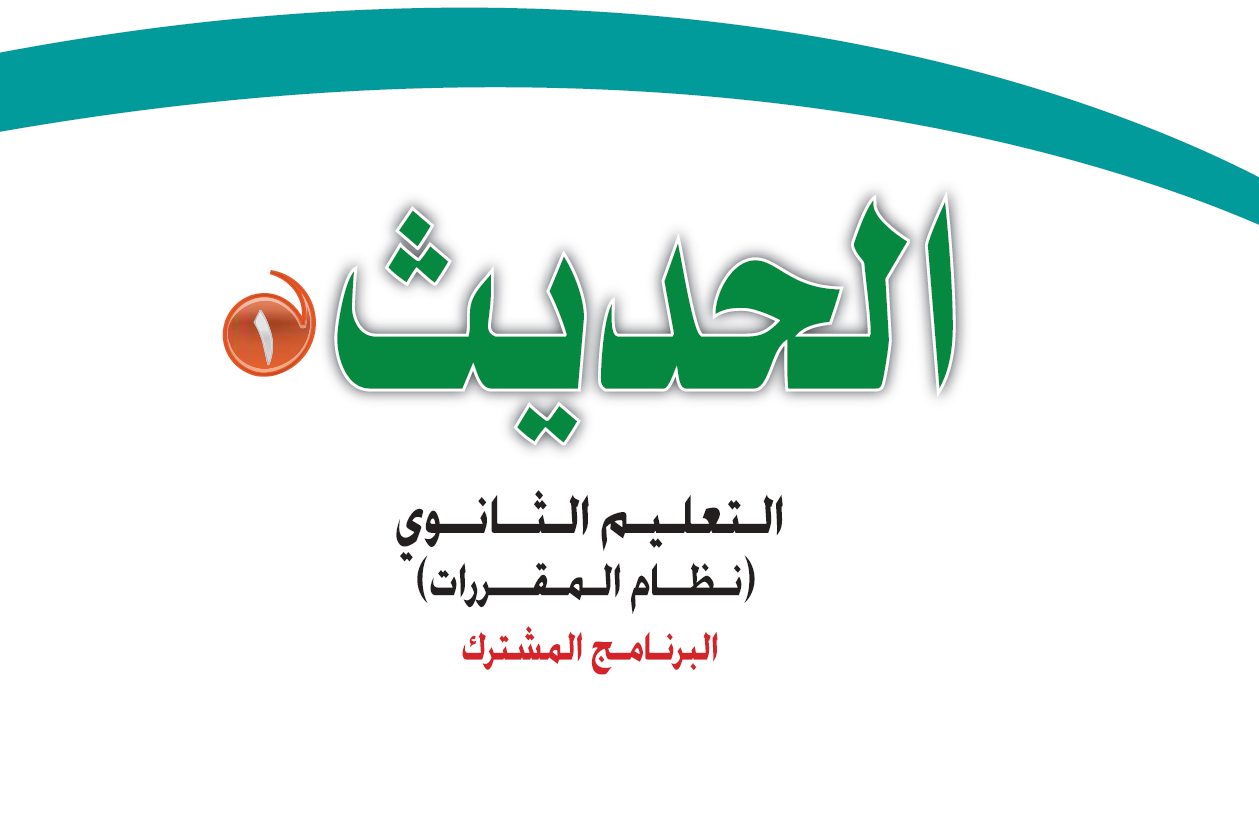 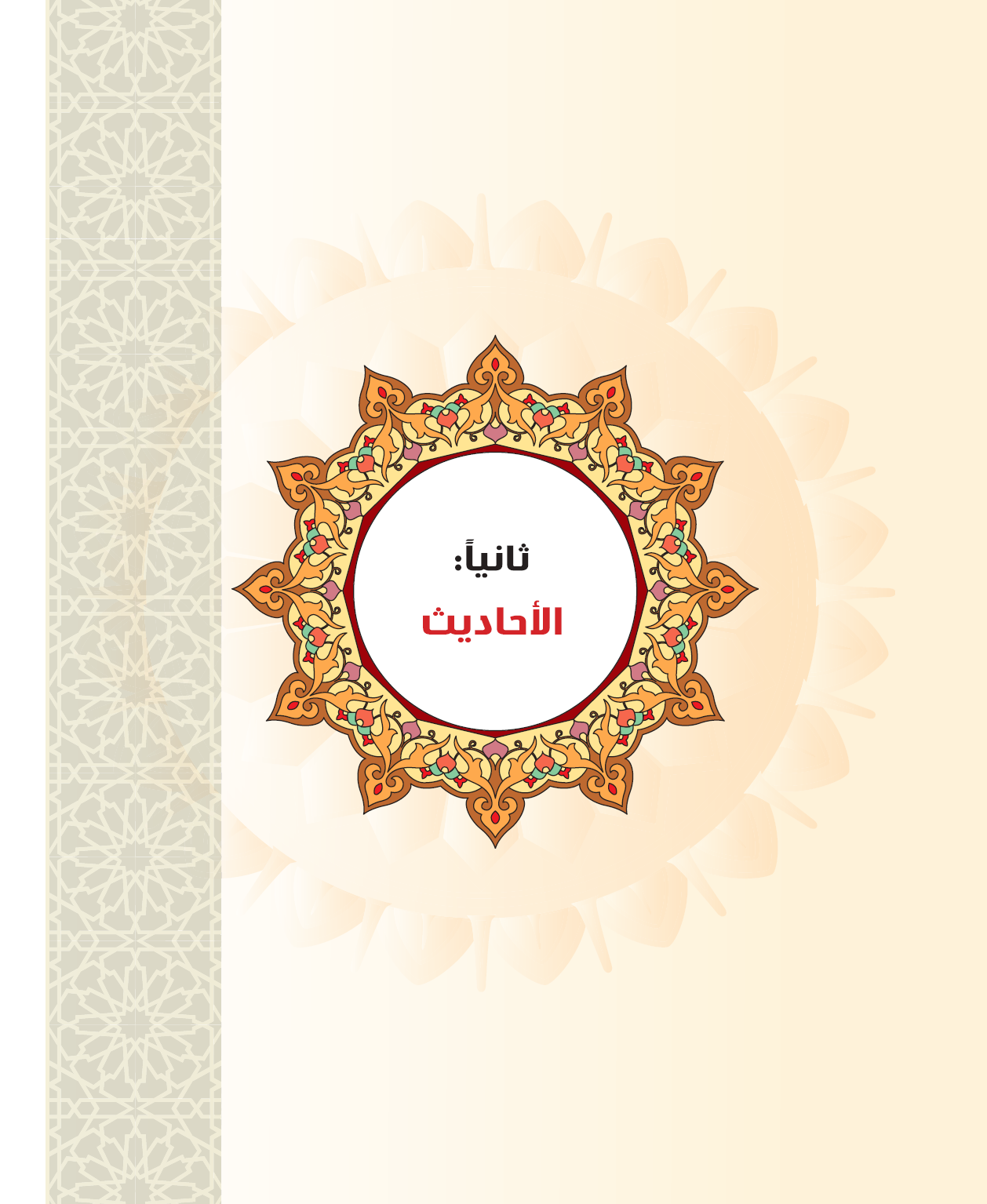 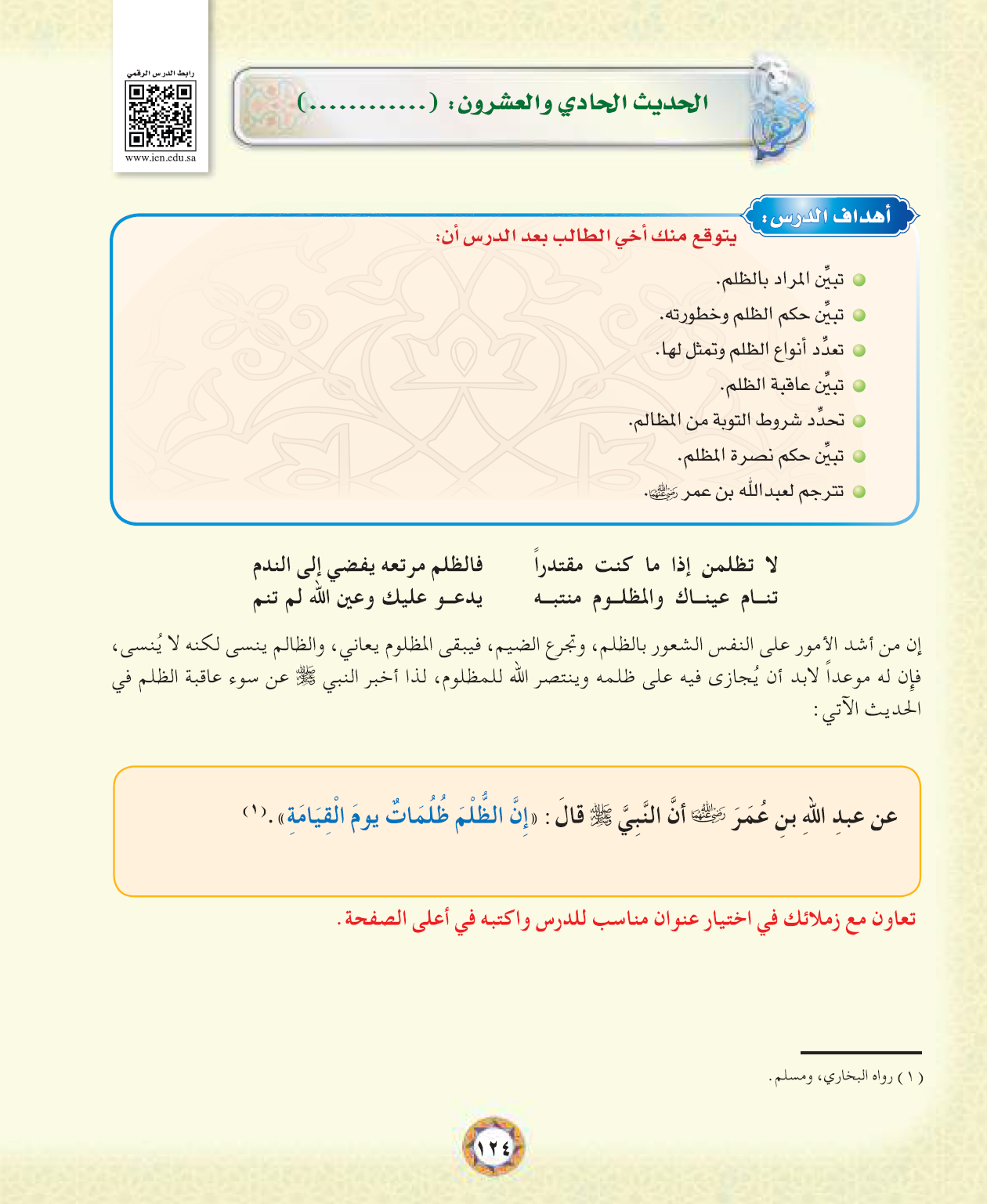 عاقبة الظلم
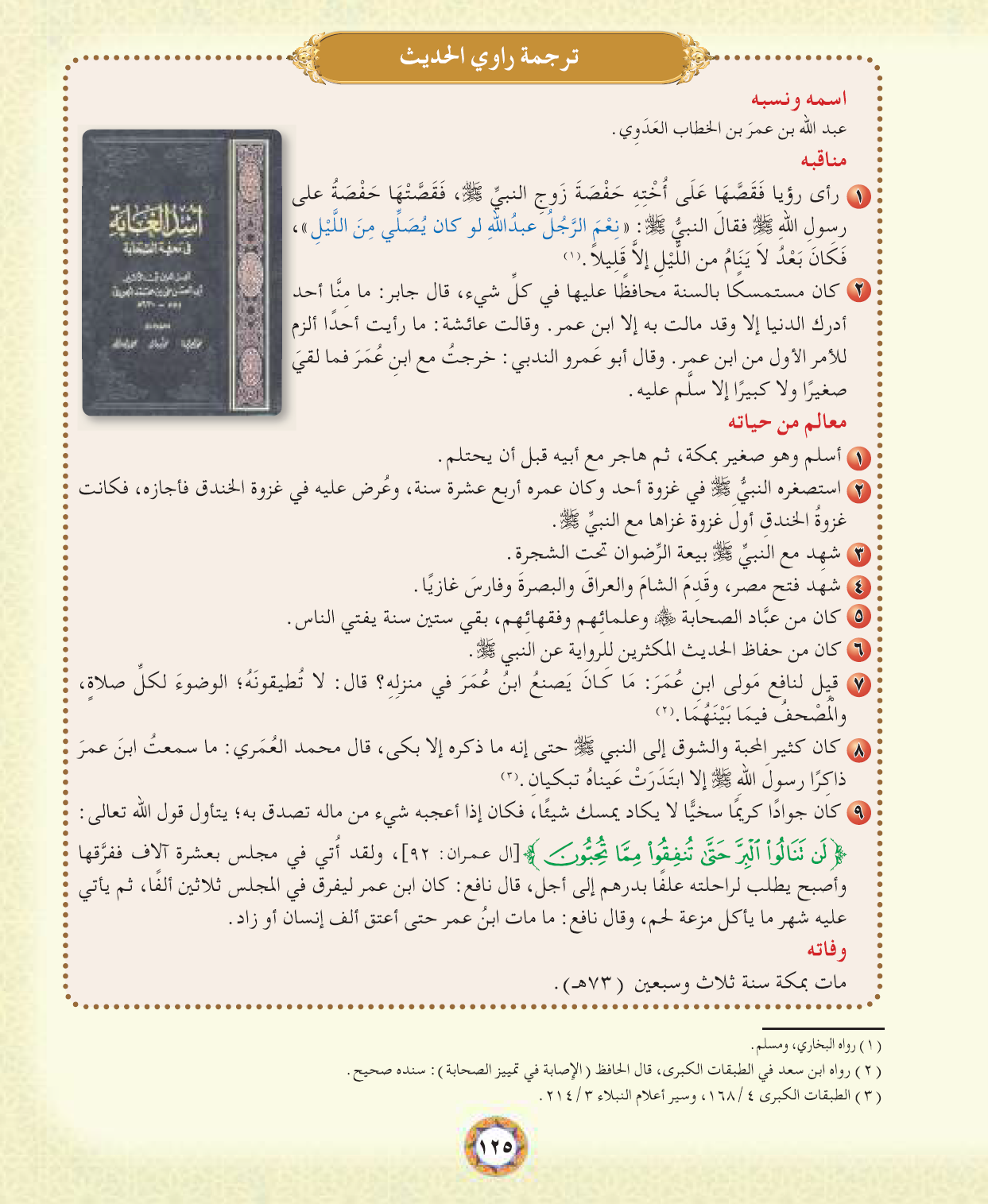 س:  ما اسمه ؟ ما مناقبه ؟ ما أو غزوة غزاها ؟ ماذا قال عنه النبي  ؟ متى توفي ؟
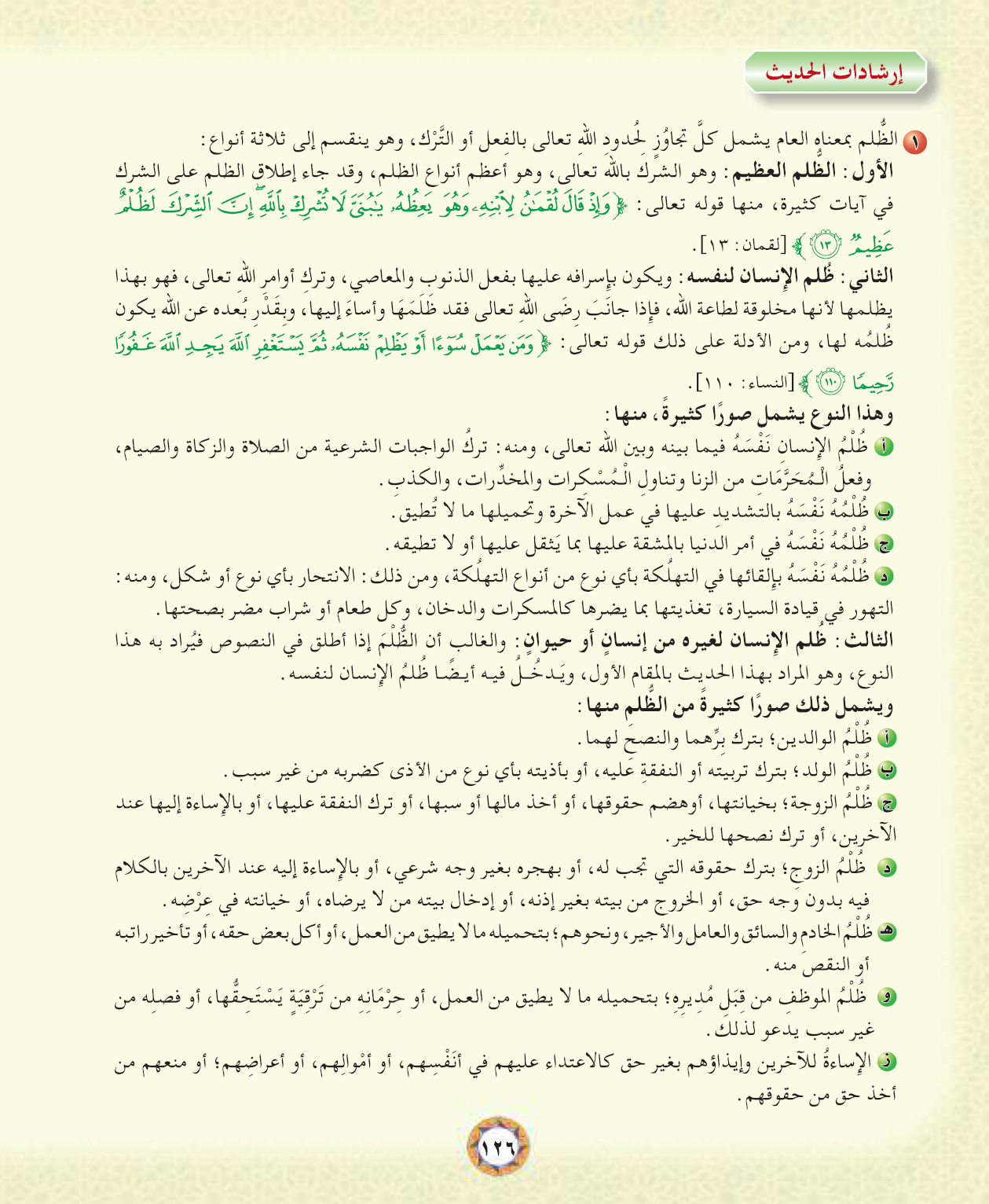 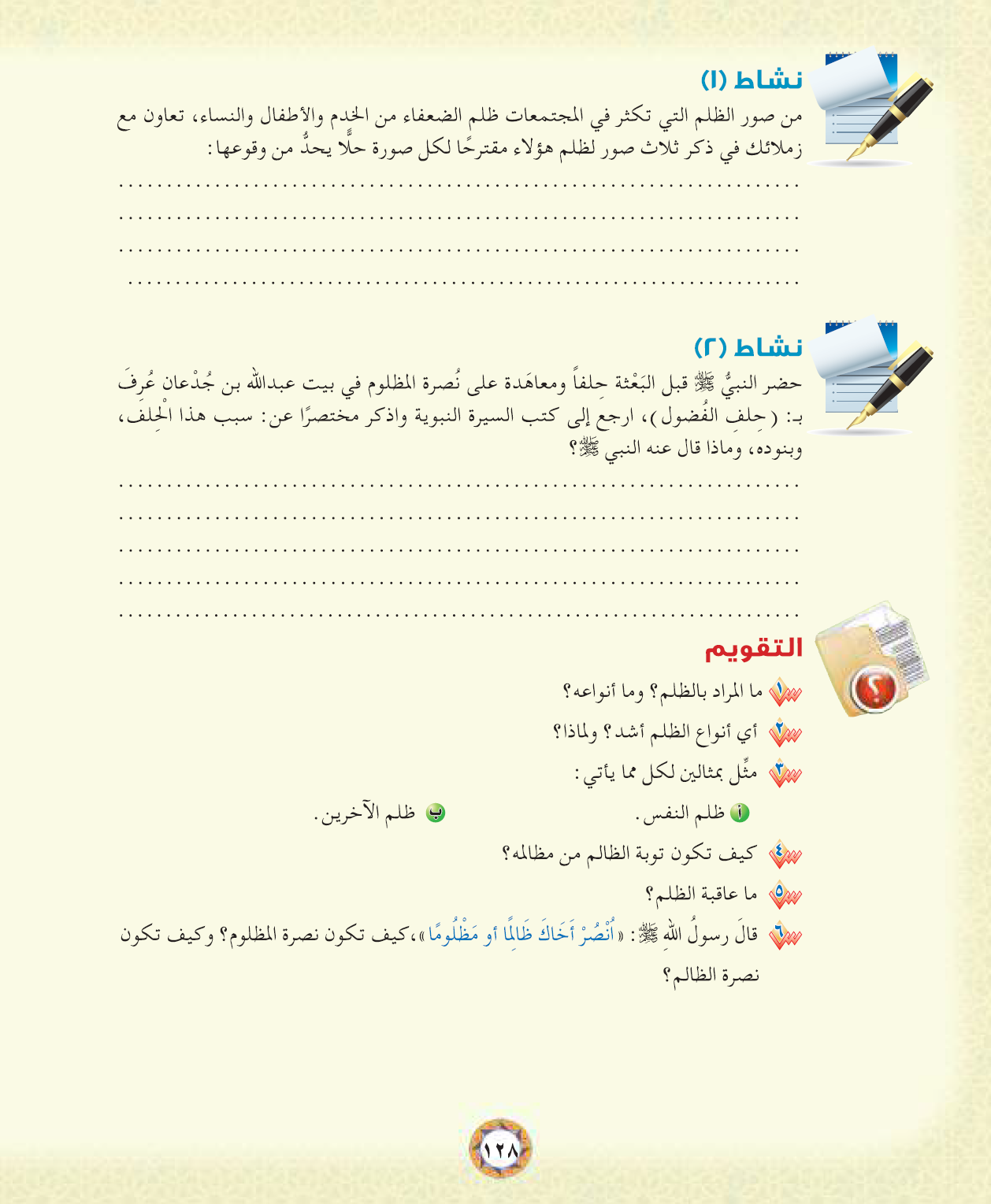 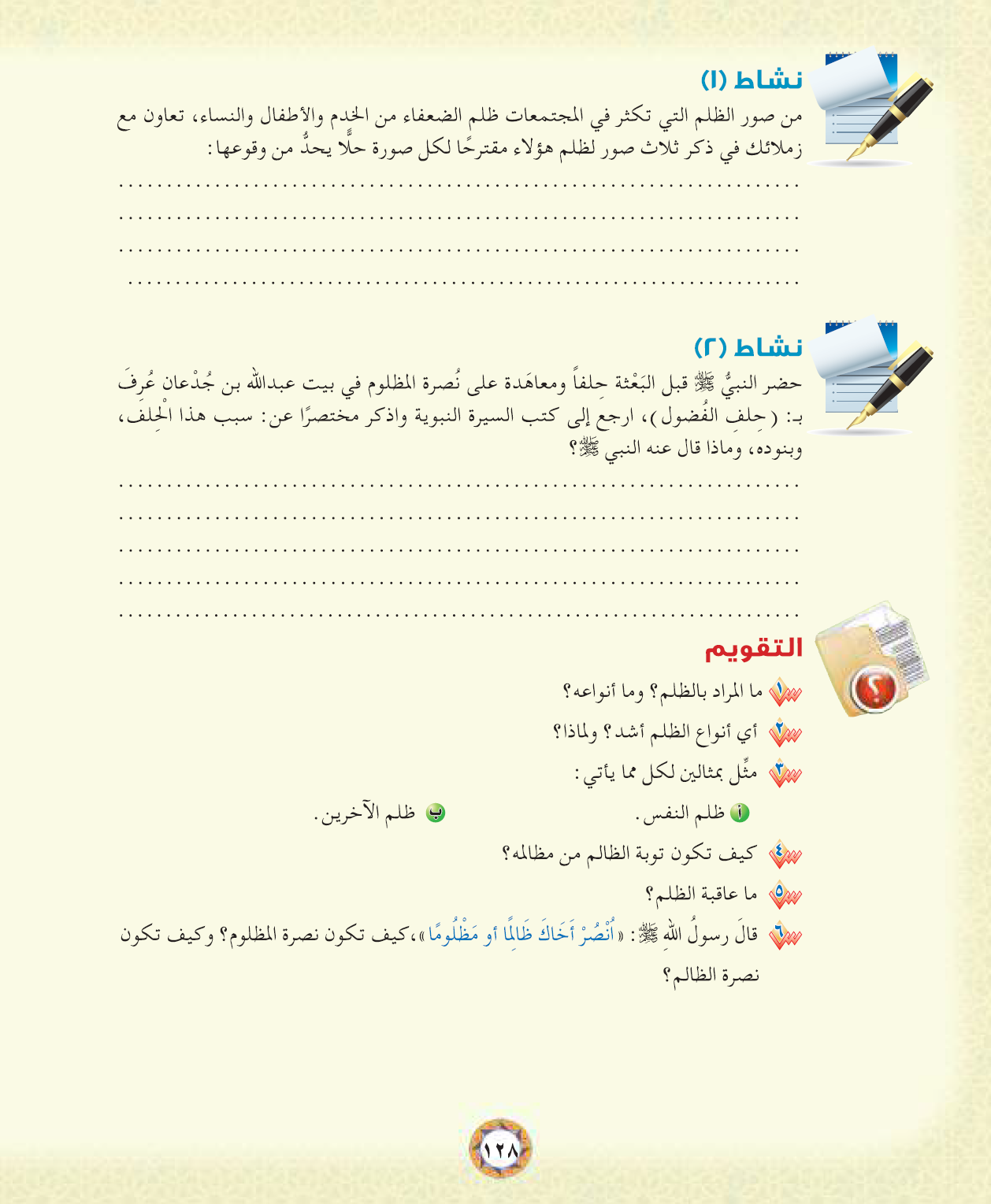 ج1:
لأن الله لا يغفره لمن مات عليه
ج3:
ج3:
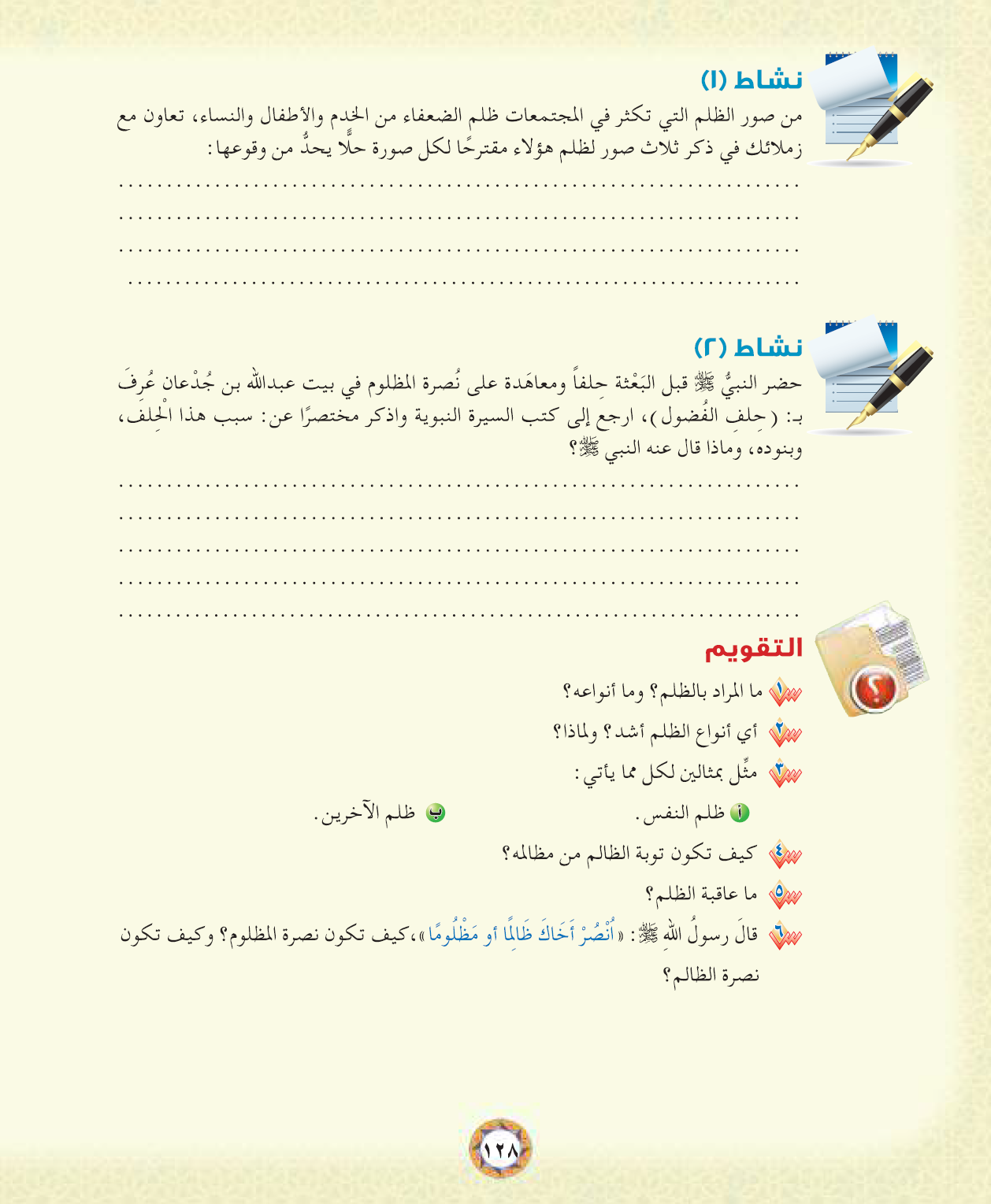 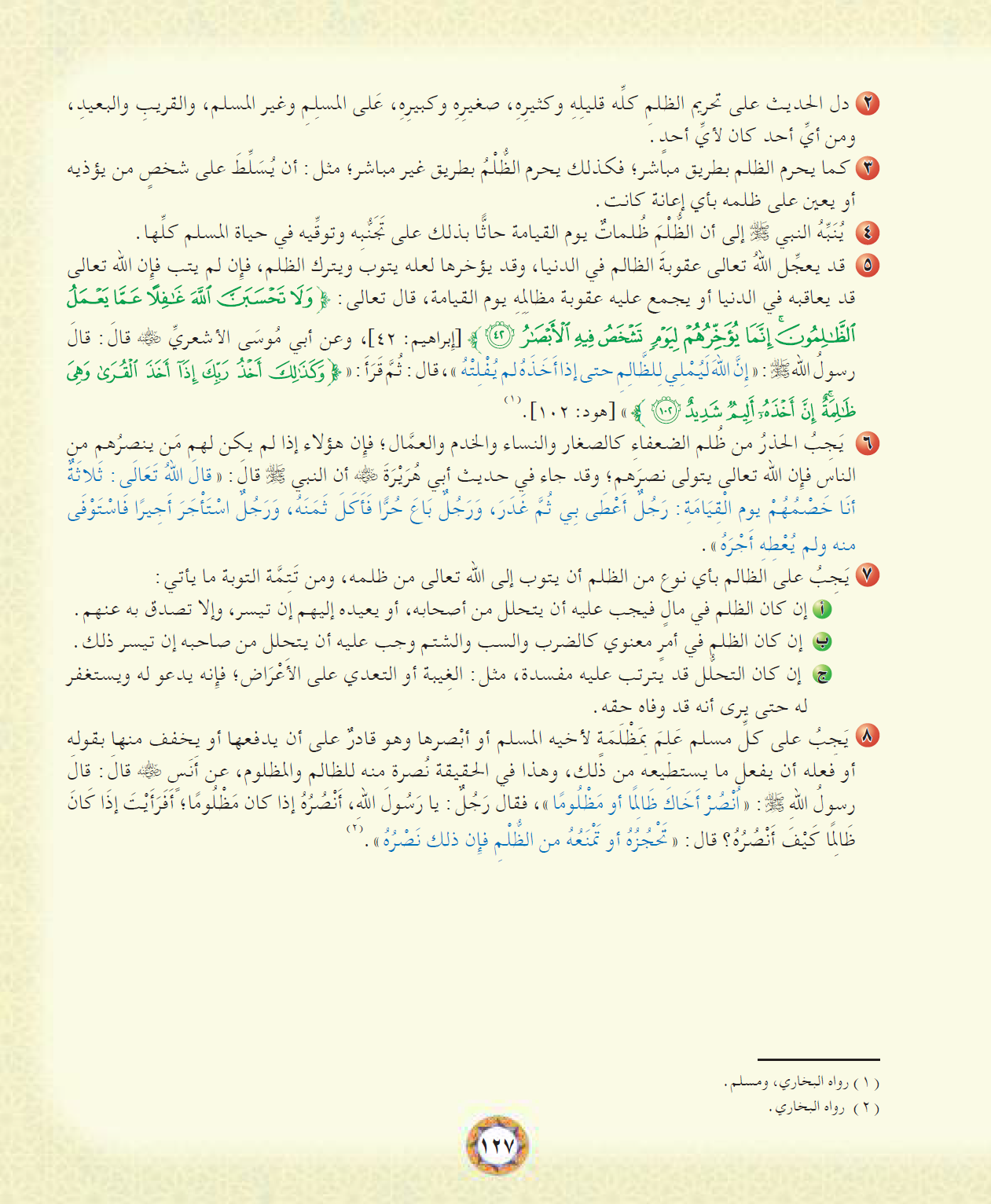 ج4:
ج6:
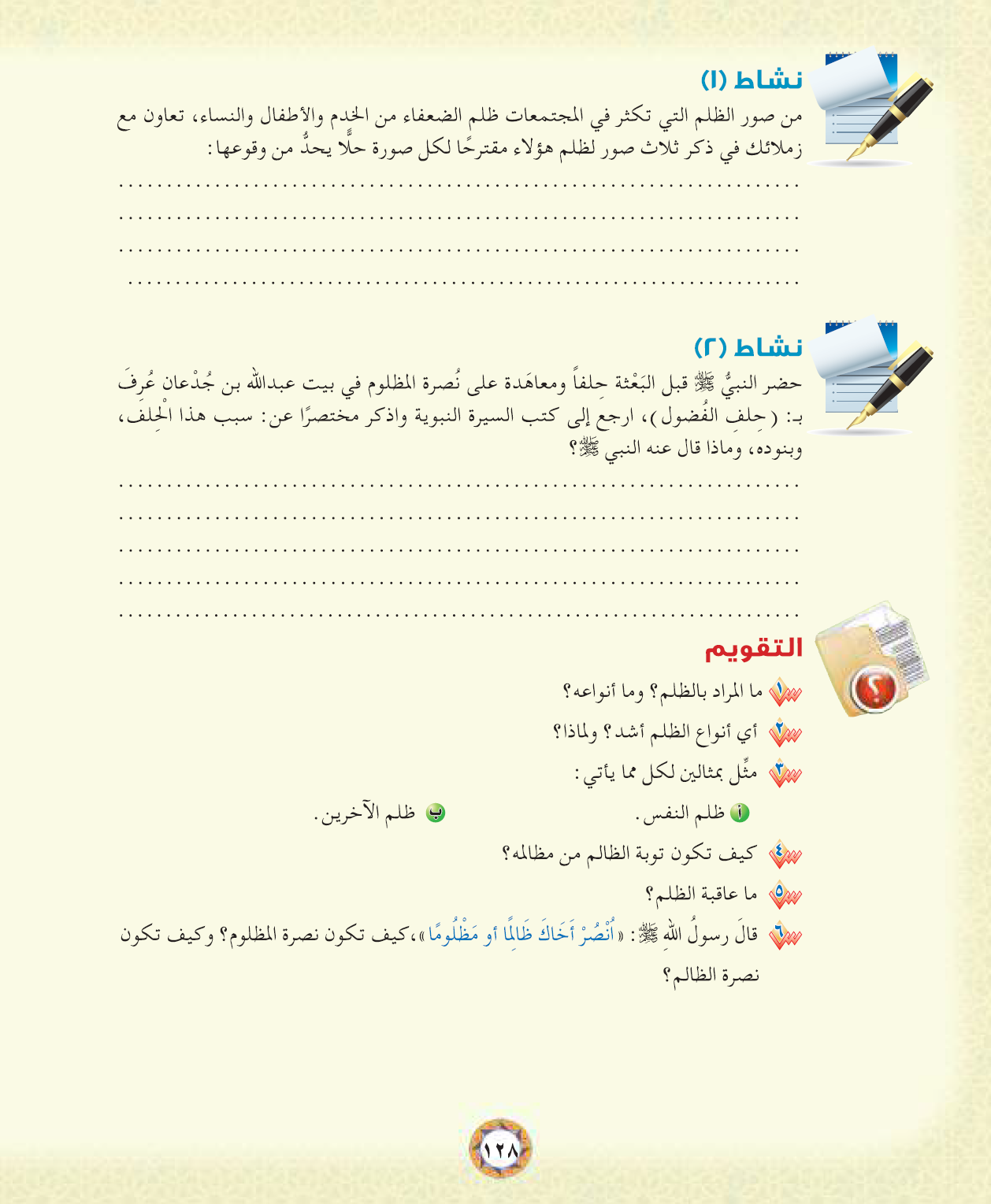 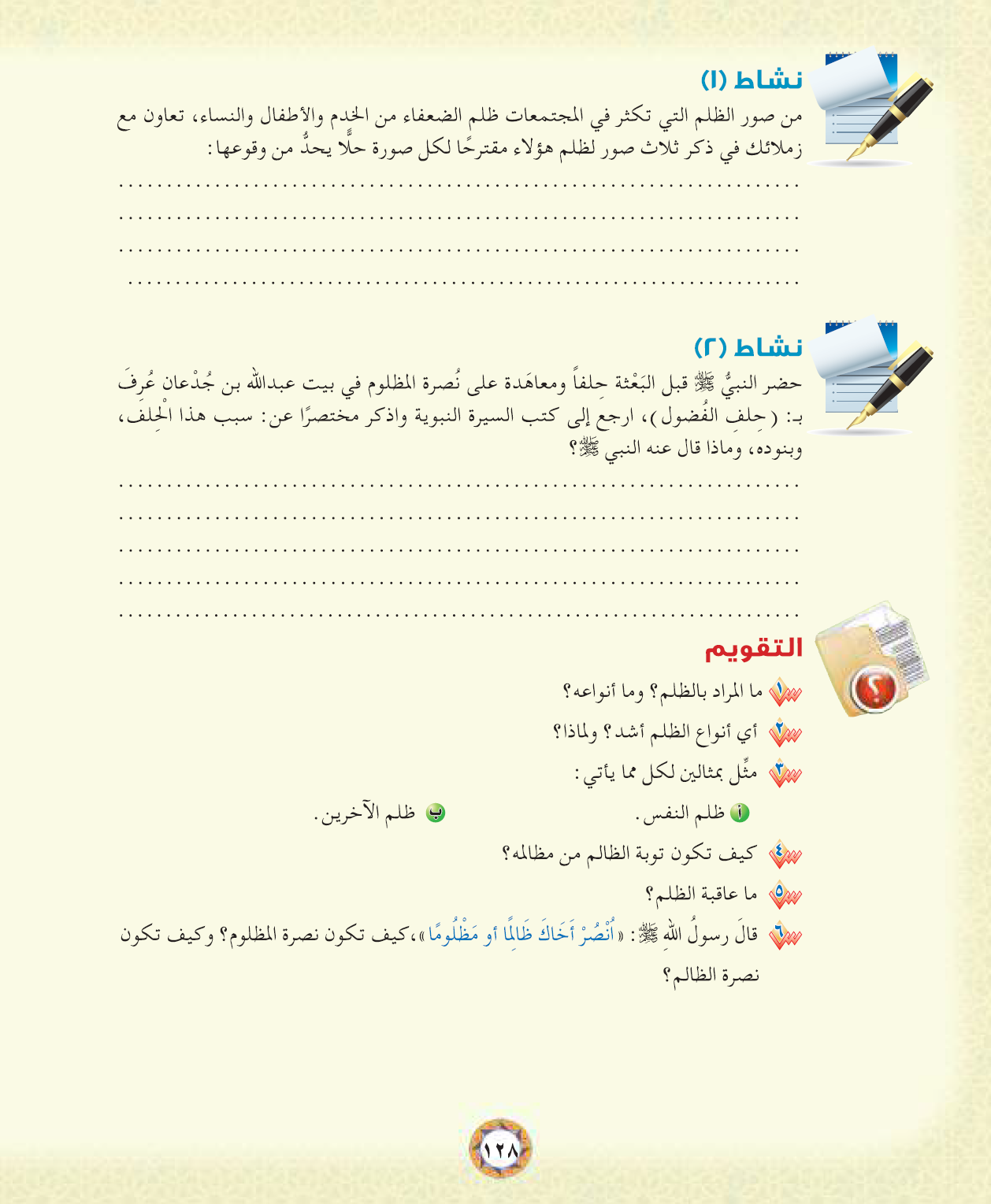 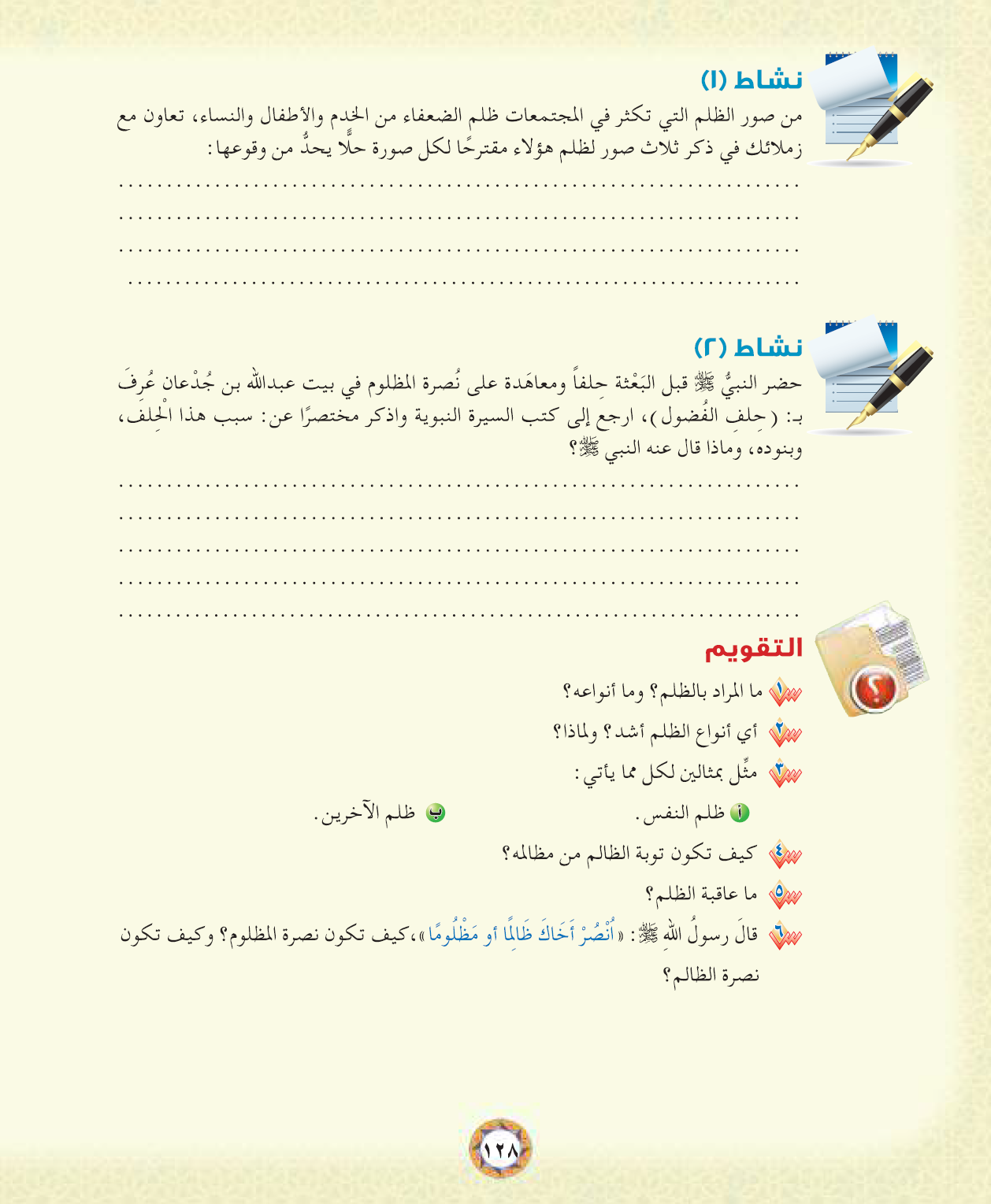 كظلم الأجير أو العمال أو الخدم فلا يعطيهم أجرتهم 
أو بنقص الأجر ة عليهم
سببه: رجل من زبيد خرج بتجارة فاشتراها منه العاص بن وائل ولم يعطه حقه
فتحالفوا وتعاهدوا على نصرة المظلوم على الظالم حتى يؤدى إليه حقه
ص126
ص126
ص126
ص127
ص127
ج5: الخسارة والهلاك وكسب السيئات وحصول الظلمة يوم القيامة